Appliance Experience | New Bosch Dishwasher Part
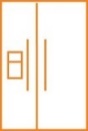 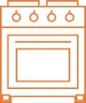 SUMMARY: Bosch has introduced a new dishwasher part: M957 – Bosch Dish Junction Box, used for hardwired installs. New Bosch 300/500/800 series dishwashers will now include the M946 110v power cord used for plug-in installations, rather than the junction box for hardwired installs.  The junction box will now be an installation accessory.

RATIONALE: More homes across US require 110v plug-in vs. hardwire install.  Therefore, Bosch is including 110v power cord rather than junction box in new 300/500/800 series dishwashers.
IMPACT:
Beginning on 8/5/19:
AOS will show the M957-Bosch Dish Junction Box option as default “YES” and “QTY 1”
AOS will display the M946 – BSH 300/500/800 SERIES CORDPLUG option as default “NO” and “QTY 0”
AOS: Current View
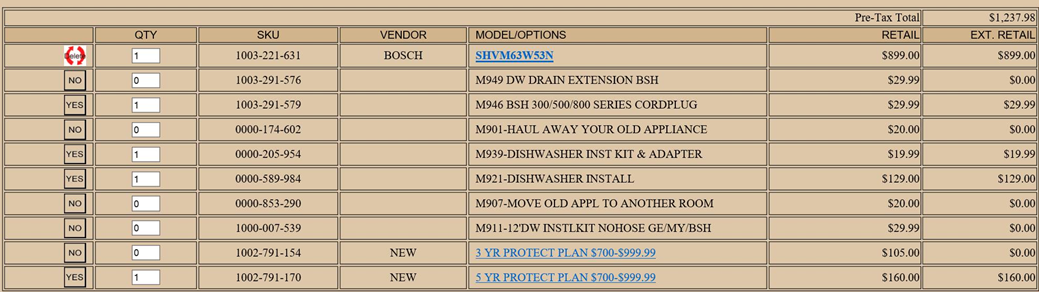 AOS: Future View
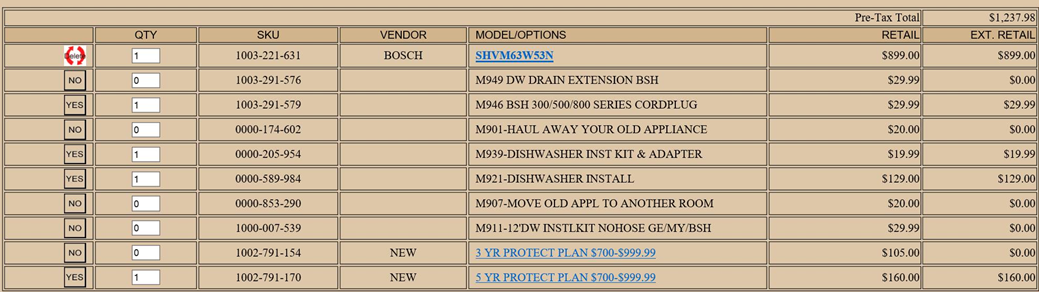 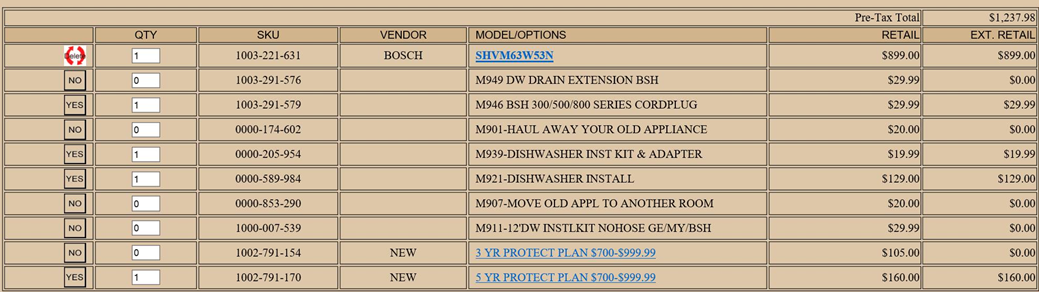 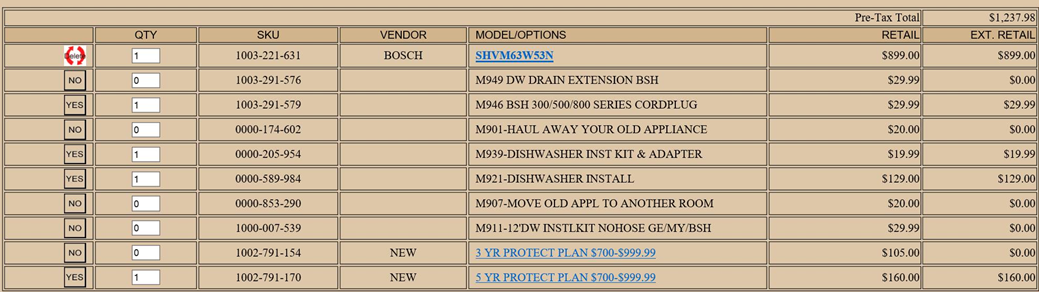 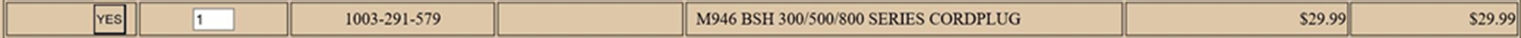 M957-Bosch Dish Junction Box
$29.98
$29.98
1004-629-407
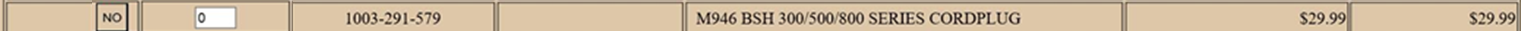 1